ERASMUS-EDU-2022-CBHE-STRAND-1
ERASMUS-EDU-2022-CBHE
101083212
ERASMUS-AG-LS
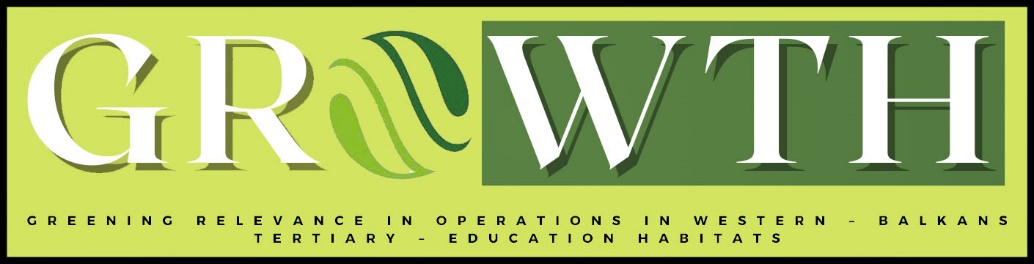 Greening Relevance in Operations in Western-Balkans Tertiary-Education Habitats
Kick-off meeting
29-30 March 2023.
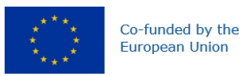 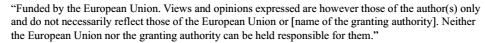 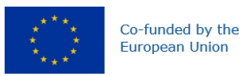 GROWTH 101083212Basic information
Consortium
8 partners from 5 countries (Bosnia and Herzegovina, Montenegro, Serbia, Germany, Slovakia)
7 higher education institutions
1 non-academic partner

Duration
01.03.2023. – 01.03.2026.

Budget
EU requested amount (90%): 400.000 EUR
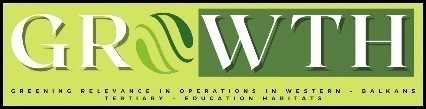 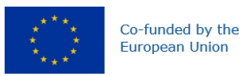 GROWTH 101083212Partners
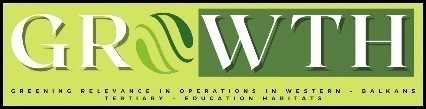 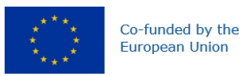 GROWTH 101083212General objective
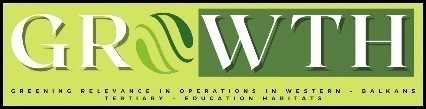 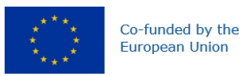 GROWTH 101083212Specific objectives
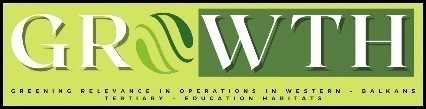 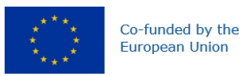 GROWTH 101083212Governance Structure
Project coordinator
(chair of PCB)
UBN
Project Consortium Board (PCB)
8 partners
WP1

UBN
WP2

HSWT
WP3

AVMSS
WP4

SUA
WP5

CEPS
WP6

UBN
National coordinator
Montenegro
AUB
National coordinator
Bosnia and Herzegovina
UBN
Quality Assurance 
Committee/ M&E team
8 partners
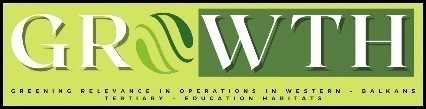 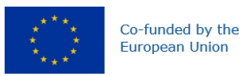 GROWTH 101083212Workpackages Overview and Deliverables
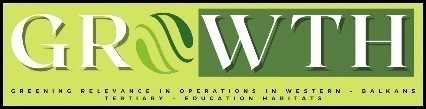 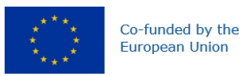 Work Package 1: Project preparationLead Beneficiary: UBN, co-lead: SUA
Activities
Deliverables
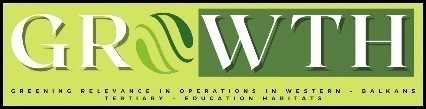 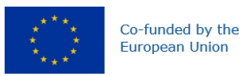 Work Package 1: Project preparationLead Beneficiary: UBN, co-lead: SUA
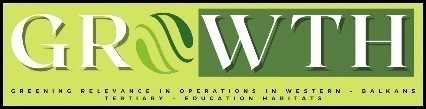 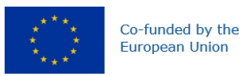 Work Package 1: Project preparationLead Beneficiary: UBN, co-lead: SUA
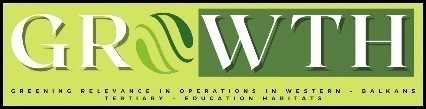 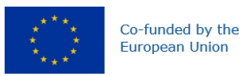 Work Package 1: Project preparationLead Beneficiary: UBN, co-lead: SUA
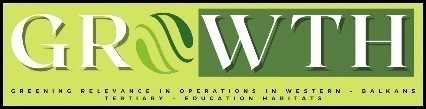 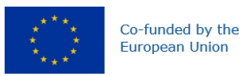 Work Package 1: Project preparationLead Beneficiary: UBN, co-lead: SUA
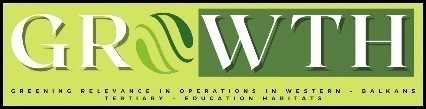 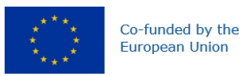 Work Package 1: Project preparationLead Beneficiary: UBN, co-lead: SUA
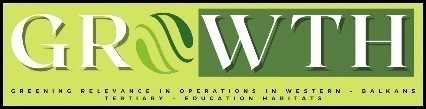 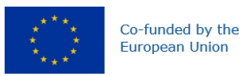 Work Package 1: Project preparationLead Beneficiary: UBN, co-lead: SUA
Deliverables
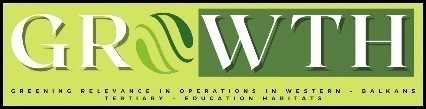 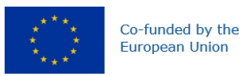 Work Package 2: Optimization of HEIs environmentLead Beneficiary: HSWT, co-lead: AUB
Activities
Deliverables
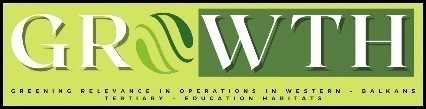 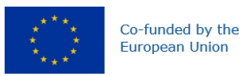 Work Package 2: Optimization of HEIs environmentLead Beneficiary: HSWT, co-lead: AUB
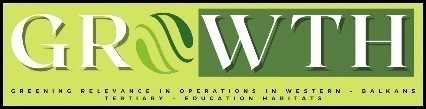 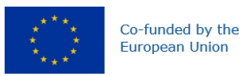 Work Package 2: Optimization of HEIs environmentLead Beneficiary: HSWT, co-lead: AUB
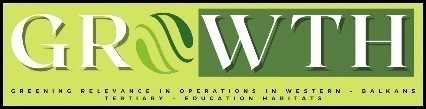 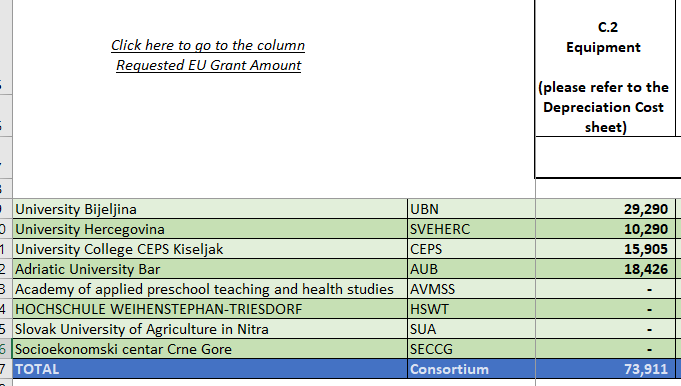 CEPS
UBN
AUB
SVEHERC
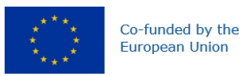 Work Package 2: Optimization of HEIs environmentLead Beneficiary: HSWT, co-lead: AUB
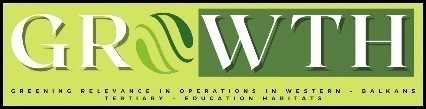 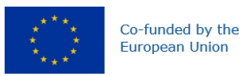 Work Package 2: Optimization of HEIs environmentLead Beneficiary: HSWT, co-lead: AUB
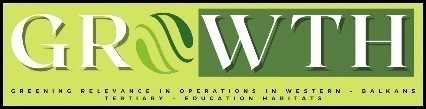 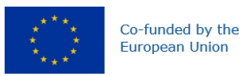 Work Package 2: Optimization of HEIs environmentLead Beneficiary: HSWT, co-lead: AUB
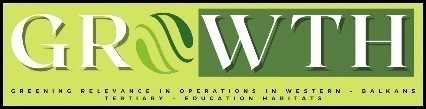 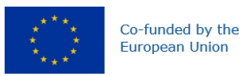 Work Package 2: Optimization of HEIs environmentLead Beneficiary: HSWT, co-lead: AUB
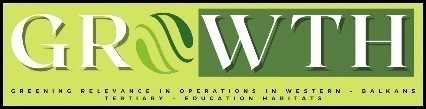 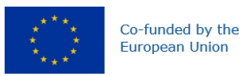 Work Package 2: Optimization of HEIs environmentLead Beneficiary: HSWT, co-lead: AUB
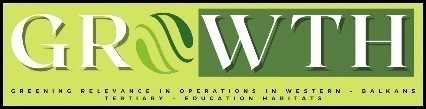 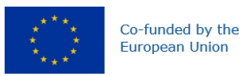 Work Package 2: Optimization of HEIs environmentLead Beneficiary: HSWT, co-lead: AUB
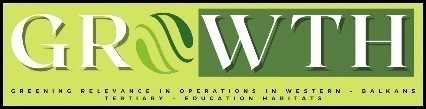 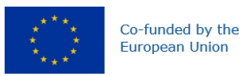 Work Package 2: Optimization of HEIs environmentLead Beneficiary: HSWT, co-lead: AUB
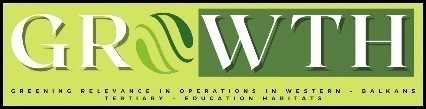 Deliverables
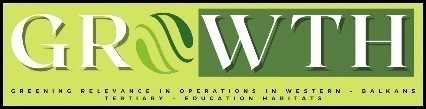 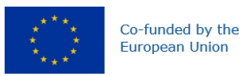 Work Package 3: Green transition in teaching, learning & researchLead Beneficiary: AVMSS, co-lead: SVEHERC
Activities
Deliverables
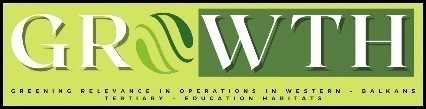 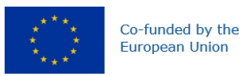 Work Package 3: Green transition in teaching, learning & researchLead Beneficiary: AVMSS, co-lead: SVEHERC
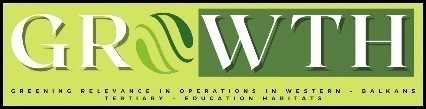 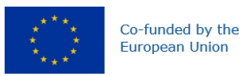 Work Package 3: Green transition in teaching, learning & researchLead Beneficiary: AVMSS, co-lead: SVEHERC
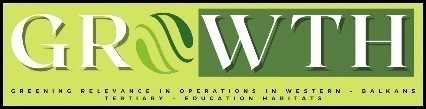 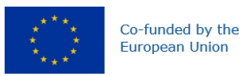 Work Package 3: Green transition in teaching, learning & researchLead Beneficiary: AVMSS, co-lead: SVEHERC
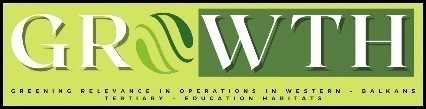 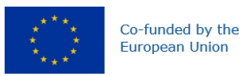 Work Package 3: Green transition in teaching, learning & researchLead Beneficiary: AVMSS, co-lead: SVEHERC
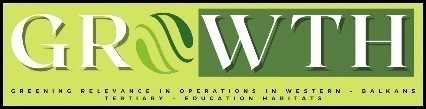 Deliverables
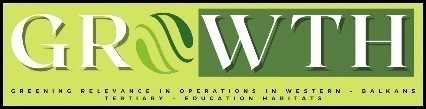 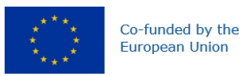 Work Package 4: Introduction of digital & sustainable academic mobilityLead Beneficiary: SUA, co-lead: CEPS
Activities
Deliverables
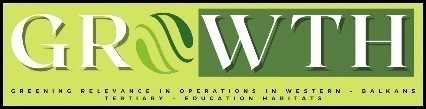 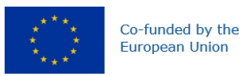 Work Package 4: Introduction of digital & sustainable academic mobilityLead Beneficiary: SUA, co-lead: CEPS
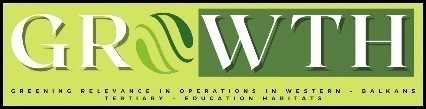 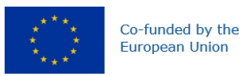 Work Package 4: Introduction of digital & sustainable academic mobilityLead Beneficiary: SUA, co-lead: CEPS
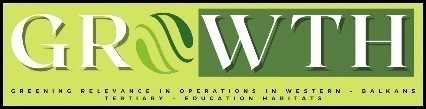 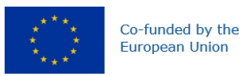 Work Package 4: Introduction of digital & sustainable academic mobilityLead Beneficiary: SUA, co-lead: CEPS
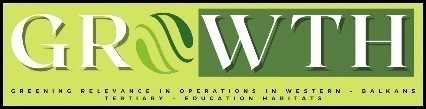 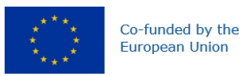 Work Package 4: Introduction of digital & sustainable academic mobilityLead Beneficiary: SUA, co-lead: CEPS
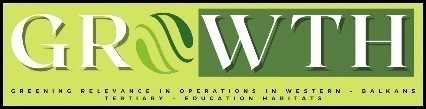 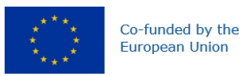 Work Package 4: Introduction of digital & sustainable academic mobilityLead Beneficiary: SUA, co-lead: CEPS
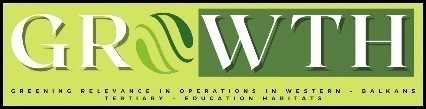 Deliverables
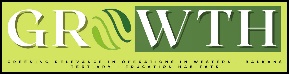 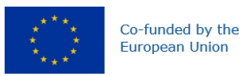 Work Package 5: Communication & exploitationLead Beneficiary: CEPS, co-lead: SECCG
Deliverables
Activities
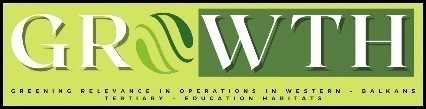 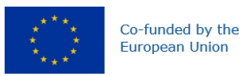 Work Package 5: Communication & exploitationLead Beneficiary: HSWT, co-lead: SECCG
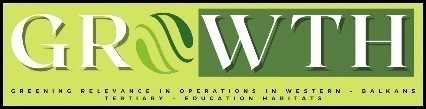 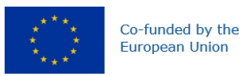 Work Package 5: Communication & exploitationLead Beneficiary: HSWT, co-lead: SECCG
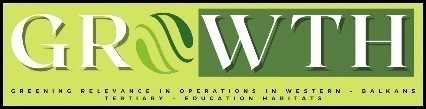 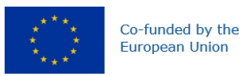 Work Package 5: Communication & exploitationLead Beneficiary: HSWT, co-lead: SECCG
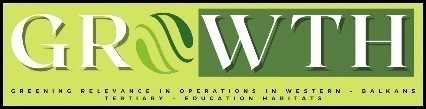 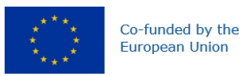 Work Package 5: Communication & exploitationLead Beneficiary: HSWT, co-lead: SECCG
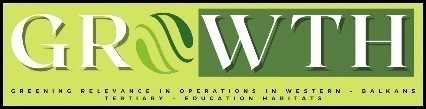 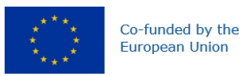 Work Package 5: Communication & exploitationLead Beneficiary: HSWT, co-lead: SECCG
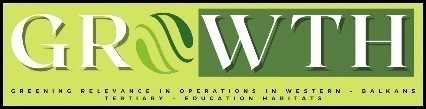 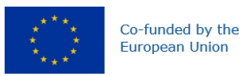 Work Package 5: Communication & exploitationLead Beneficiary: HSWT, co-lead: SECCG
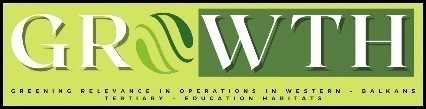 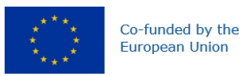 Work Package 5: Communication & exploitationLead Beneficiary: HSWT, co-lead: SECCG
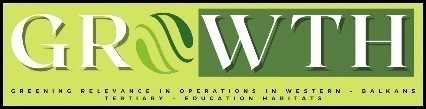 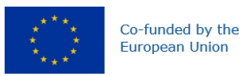 Work Package 5: Communication & exploitationLead Beneficiary: HSWT, co-lead: SECCG
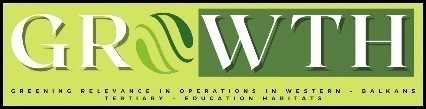 Deliverables
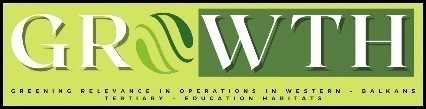 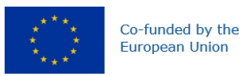 Work Package 6: Project management and quality controlLead Beneficiary: UBN, co-lead: HSWT
Deliverables
Activities
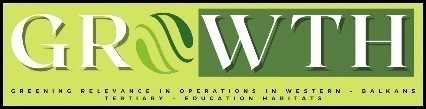 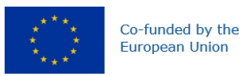 Work Package 6: Project management and quality controlLead Beneficiary: UBN, co-lead: HSWT
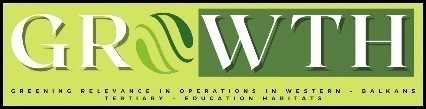 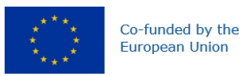 Work Package 6: Project management and quality controlLead Beneficiary: UBN, co-lead: HSWT
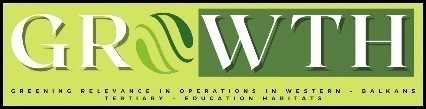 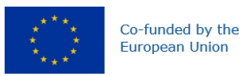 Work Package 6: Project management and quality controlLead Beneficiary: UBN, co-lead: HSWT
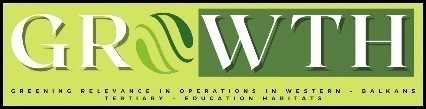 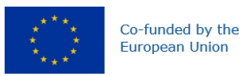 Work Package 6: Project management and quality controlLead Beneficiary: UBN, co-lead: HSWT
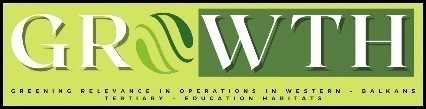 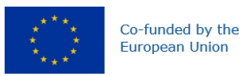 Work Package 6: Project management and quality controlLead Beneficiary: UBN, co-lead: HSWT
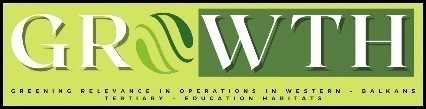 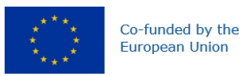 Work Package 6: Project management and quality controlLead Beneficiary: UBN, co-lead: HSWT
Deliverables
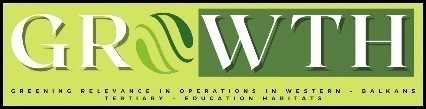 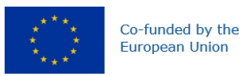 GROWTH 101083212Workplan
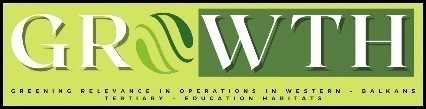 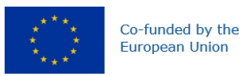 GROWTH 101083212Reporting & Payment
EU Reporting period 1: M1-M18 (01.03.2023. – 15.09.2024)

EU Reporting period 2: M19-M36 (16.09.2024. – 15.03.2026)

Internal reporting: at the end of each year

External reporting: M1-M18 and M19-M36

Payment: 3 installments (__% - __% - __%)

Partnership agreement: Preparation in progress
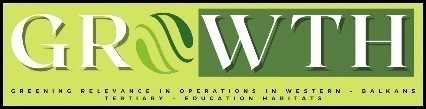 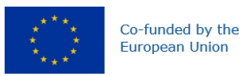 GROWTH 101083212Pre Kick-off meeting
Meeting objectives
Getting to know each other – getting started
Providing an overview of the project
Providing an overview of the initial WPs, partners’ tasks and deadlines
Defining the next steps
Agenda details
1. Introduction of all project participants
2. Project overview (activities, consortium responsibilities, deadlines, reporting)
3. Current project status and financial information
4. Work plan and introduction of the work packages
5. Preparation activities for the kick-off meeting
6. Other topics
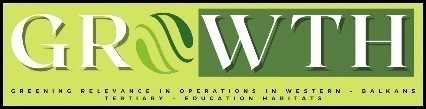